Phosphine Ligands – PR3
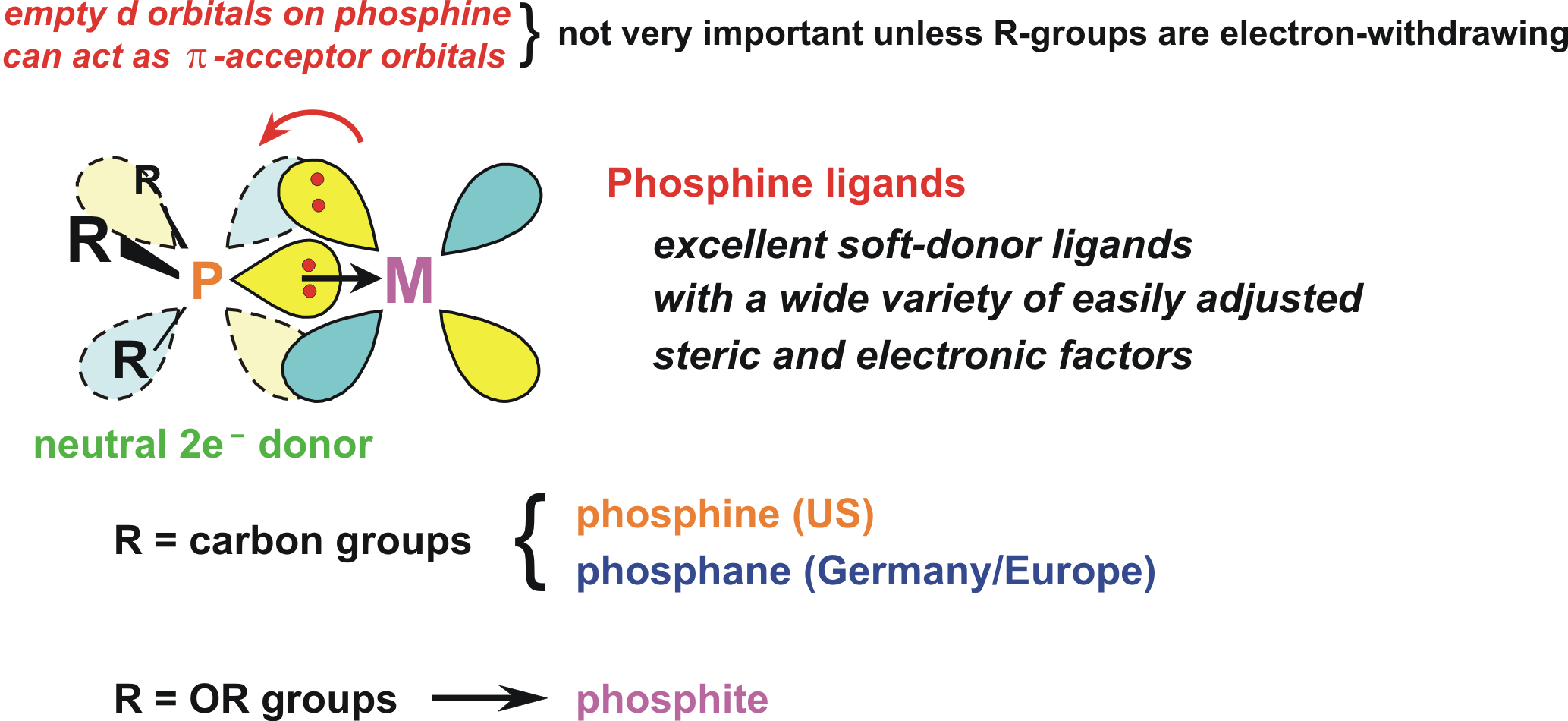 large changes in the donor/acceptor properties of the phosphine (from excellent donor/poor p-acceptor to poor donor/excellent p-acceptor)
large changes in the steric profile of the phosphine (from fairly small to enormous)
generation of a large number of polydentate polyphosphines (bis-, tris-, tetra-, penta-, and hexaphosphine ligands are all known) that can adopt specific coordination geometries (cis-enforcing, facial tridentate, bridging, bridging and chelating, etc.)
Tolman’s Cone Angle and Electronic Parameter
The electron-donating ability of a phosphine ligand was determined by measuring the nCO of a Ni(CO)3(PR3) complex:
The size or steric bulk of a phosphine ligand was determined from simple 3-D space-filling models of the phosphine ligand coordinated to a Ni atom:
Tolman’s Electronic Parameter n  (most donating to least)
PMe3 vs. P(OMe)3:  The methyl groups are considered to be electron donating making the P center more electron-rich.  The methoxy groups are s electron-withdrawing due to the electronegative oxygen atoms, making the P center more electron deficient.  The results from Density Functional Theory (DFT) calculations on both are shown below.  Note the higher energy of the P lone pair (highest occupied molecular orbital, HOMO), greater spatial extent (generally better overlap with metal d-orbitals), and lower positive charge on P for PMe3 relative to P(OMe)3.
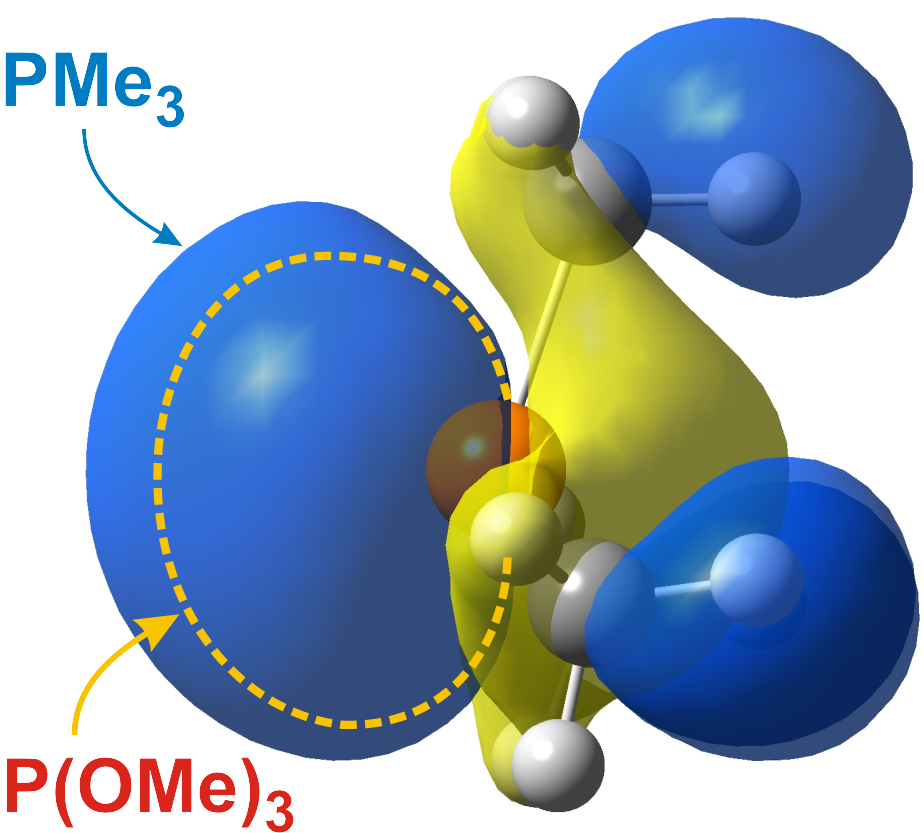 PMe3
HOMO =  -5.03 eV
Charge on P =  +0.22

P(OMe)3
HOMO =  -7.40 eV
Charge on P =  +0.75
MO plot of the lone pair orbital (HOMO) for PMe3.  Dashed outline indicates the spatial extent of the lone pair for P(OMe)3.
Problem:  Order the following phosphines from strongest to weakest s donor:
Tolman’s Cone Angle q (smallest to largest)
Problem:  Order the following phosphines from smallest to largest:





Problem:  Order the following phosphines from best to worst p-acceptor:
Commonly Used Monodentate Phosphines
PPh3  (145°, medium donor), triphenylphosphine, tpp  “The KING”
air-stable, white crystalline material, no odor to speak of

Increasing s-Donor Ability:
PMePh2 (136°), PMe2Ph (122°), PMe3 (118°), PEt3 (132°)
P(Cy)3 (170°) tricyclohexylphosphine,  P(t-Bu)3 (182°)
the alkyl phosphines are strong s-donors;  low MW ones usually colorless liquids, somewhat to very air-sensitive, horrible smelling (unless very high MW and non-volatile)

Poor s-Donors, Good p-Acceptors:
Phosphites:  P(OMe)3 (107°), P(OEt)3 (110°), P(OPh)3 (128°)
phosphites are relatively poor s-donors, but can be fairly good p-acceptor ligands (about half as good as CO);  low MW ones are usually colorless liquids, higher MW compounds are white solids; usually air-stable but moisture sensitive; sometimes sweet smelling
PF3 (104°) }  v. poor donor; strong p-acceptor, almost as good as CO
Commonly Used Polydentate Phosphines
Some Other Polydentate Phosphines
Some Structural Information
Phosphines have only been characterized as simple 2 e- donating, terminal-only ligands.  No true m-bridging monophosphines are known (although bridging phosphides, PR2-, are very common).  
Phosphines generally tend to orient trans to one another in order to minimize steric interactions (especially true for bulky PR3).  Chelating bisphosphine ligands are used to enforce cisoidal coordination geometries when needed.
Some typical first row M-PR3 average bond distances:
M-P bonds are the strongest for alkylated phosphine ligands bonding to a neutral or monocationic middle to later transition metal center that is electron-deficient.  High oxidation state early transition metals are too “hard” to have very effective bonding to most phosphines, although more and more early transition metal phosphine complexes are being characterized and found to be reasonably stable.
Metal centers that are too electron-rich will generally not want to have a strong electron-donating alkylated phosphine coordinated, this leads to weaker M-P bonding and more likely phosphine dissociation.
The asymmetric dimer can be considered to be zwitterionic:  one cationic Rh(+1) center that has 3 phosphines coordinated and an anionic Rh(-1) pseudo-tetrahedral center that has 3 p-accepting CO ligands.
Bond Length vs. Bond Strength
PCl3
PMe3
HOMO energy =  -8.36 eV			        -6.23 eV
DDE Bond dissociation = (DE(bonded-unbonded)PMe3) - (DE(bonded-unbonded)PCl3)

DDE Bond dissociation = 6.8 Kcals (PMe3 system having stronger bonding)
Further Test:  Examine PCl3 vs. PMe3 bonding to a d0 metal center:   TiCl4(PCl3) and TiCl4(PMe3).  

In this d0 system the lack of any p-backbonding and good Ti-Cl bonding favored complete dissociation of the poor s donating PCl3 ligand.  The far better PMe3 s-donor, on the other hand, bonds nicely to the Ti(+4) d0 center.
4.63 Å
2.18 Å
2.69 Å
2.24 Å
Problem:  For each of the following pairs of metal complexes, which should have the highest average carbonyl IR stretching frequency.
CpFeBr(CO)2   -or-   CpRuCl(CO)(PMe3)  


MnCl(CO)5    -or-    Cr(CO)6  


(h3-allyl)Co(PPh3)(CO)2   -or-   (h3-allyl)Co(PMe3)(CO)2



[Rh(CO)2(P(OPh)3)2]+   -or-    Rh(CH3)3(CO)(dmpe)


Mo(CO)4(PMe3)2    -or-    W(CO)4{P(OMe)3}2



f)  CpRe(CO)2{P(OMe)3}    -or-    Hf(O)Cl2(CO)(PEt3)2
31P NMR Spectroscopy
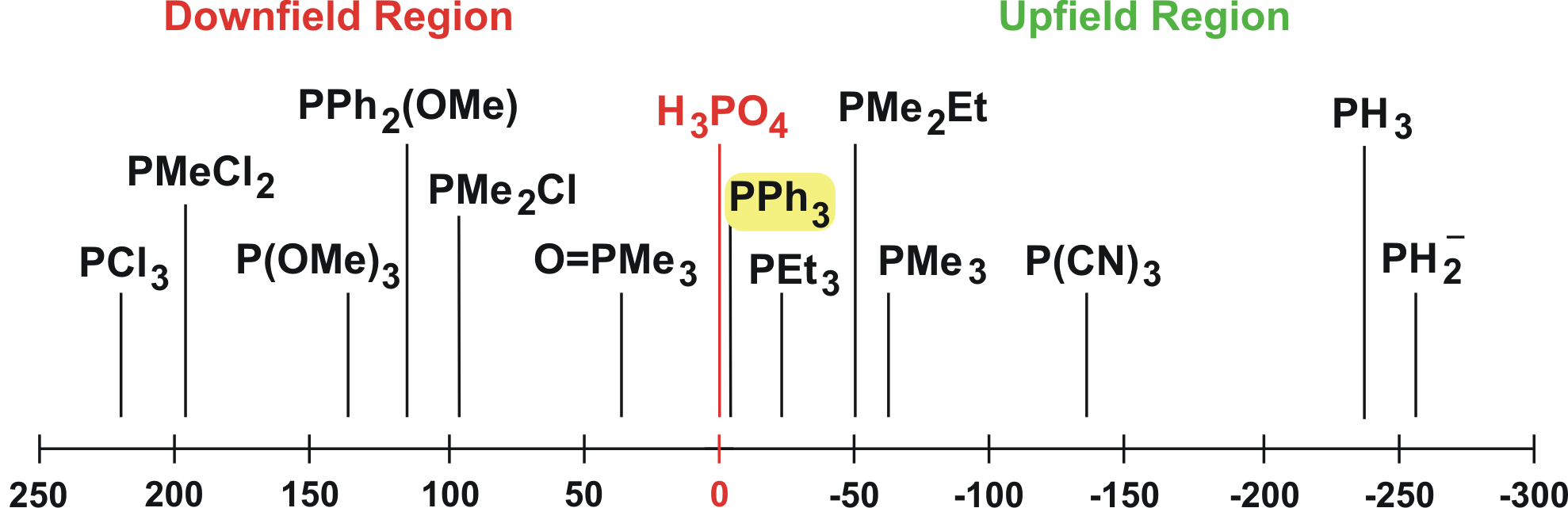 Chelate Ring Effects:
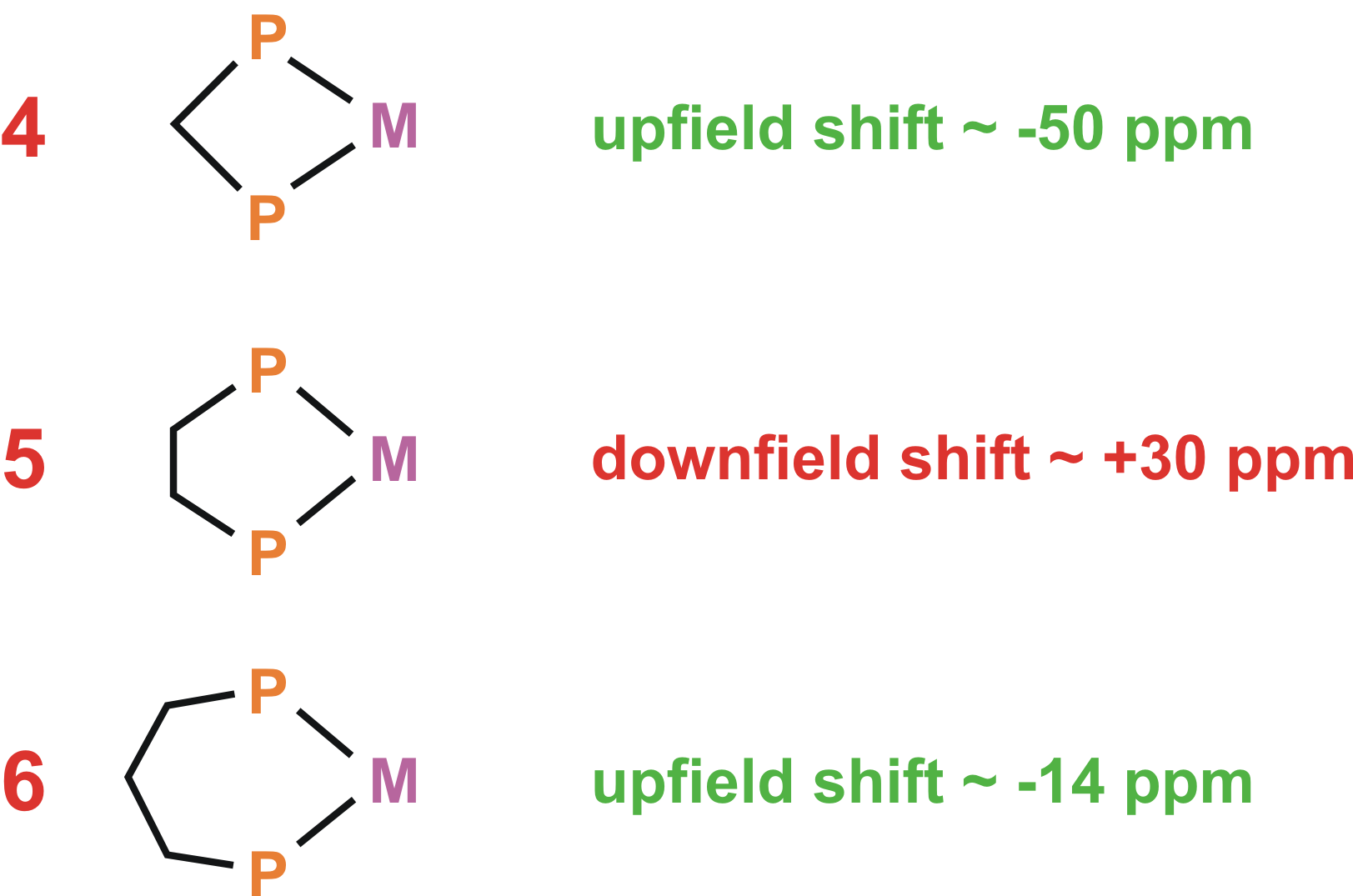 Metal Row Effects:
31P NMR, as with 1H and 13C methods, can be exceptionally useful in characterizing metal-phosphine complexes and structures:
Problem:	Which of the following complexes will have the highest nCO stretching frequency in the IR?  Why?

[Mn(CO)3{P(OPh)3}3]+


W(CO)3(PEt3)3


[(PF3)Ag(CO)]+  



Problem:	Which of the following complexes will have the lowest nCO stretching frequency in the IR?  Why?

Ni(CO)(PMe3)3


Fe(CO)4(PPh3)


[Re(CO)2{P(OMe)3}4]+